VALE DE COMBUSTIBLE
CÓDIGO: F-OP-003
FECHA: 01/04/2010
REVISIÓN: 0
VALE DE COMBUSTIBLE
CÓDIGO: F-OP-003
FECHA: 01/04/2010
REVISIÓN: 0
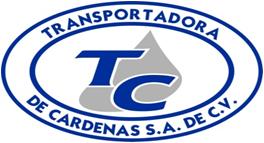 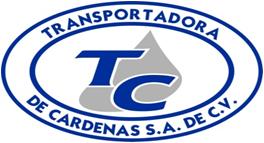 FECHA:A
UNIDAD: A
FOLIO:
FECHA:A
UNIDAD: A
FOLIO:
NOMBRE OPERADOR:A
HORA:
NOMBRE OPERADOR:A
HORA:
LUGAR DE LA SOLICITUD: (    ) BASE    (     ) EN OPERACIÓN
LUGAR DE LA SOLICITUD: (    ) BASE    (     ) EN OPERACIÓN
TIPO DE COMBUSTIBLE SOLICITADO:
(     ) DIESEL  (    ) GASOLINA    (     ) GAS



CANTIDAD: _________LTS
LECTURA ANTERIOR ODOMETRO:

LECTURA ACTUAL
ODOMETRO:

DIFERENCIA KMS:
TIPO DE COMBUSTIBLE SOLICITADO:
(     ) DIESEL  (    ) GASOLINA    (     ) GAS



CANTIDAD: _________LTS
LECTURA ANTERIOR ODOMETRO:

LECTURA ACTUAL
ODOMETRO:

DIFERENCIA KMS:
SOLICITA
AUTORIZA
SOLICITA
AUTORIZA
VALE DE COMBUSTIBLE
CÓDIGO: F-OP-003
FECHA: 01/04/2010
REVISIÓN: 0
VALE DE COMBUSTIBLE
CÓDIGO: F-OP-003
FECHA: 01/04/2010
REVISIÓN: 0
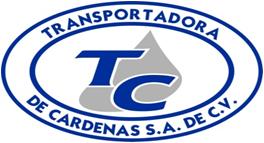 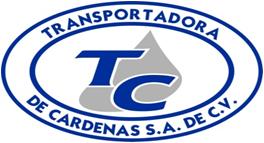 FECHA:A
UNIDAD: A
FOLIO:
FECHA:A
UNIDAD: A
FOLIO:
NOMBRE OPERADOR:A
HORA:
NOMBRE OPERADOR:A
HORA:
LUGAR DE LA SOLICITUD: (    ) BASE    (     ) EN OPERACIÓN
LUGAR DE LA SOLICITUD: (    ) BASE    (     ) EN OPERACIÓN
TIPO DE COMBUSTIBLE SOLICITADO:
(     ) DIESEL  (    ) GASOLINA    (     ) GAS



CANTIDAD: _________LTS
LECTURA ANTERIOR ODOMETRO:

LECTURA ACTUAL
ODOMETRO:

DIFERENCIA KMS:
TIPO DE COMBUSTIBLE SOLICITADO:
(     ) DIESEL  (    ) GASOLINA    (     ) GAS



CANTIDAD: _________LTS
LECTURA ANTERIOR ODOMETRO:

LECTURA ACTUAL
ODOMETRO:

DIFERENCIA KMS:
SOLICITA
AUTORIZA
SOLICITA
AUTORIZA
NOTA: Los datos de este vale deben ser capturados en la base de datos BD-OP-002